BACKLOG - CÓMO ASIGNAR PRIORIDADES PARA MEJORAR EL PROCESO DE PLANIFICACIÓN
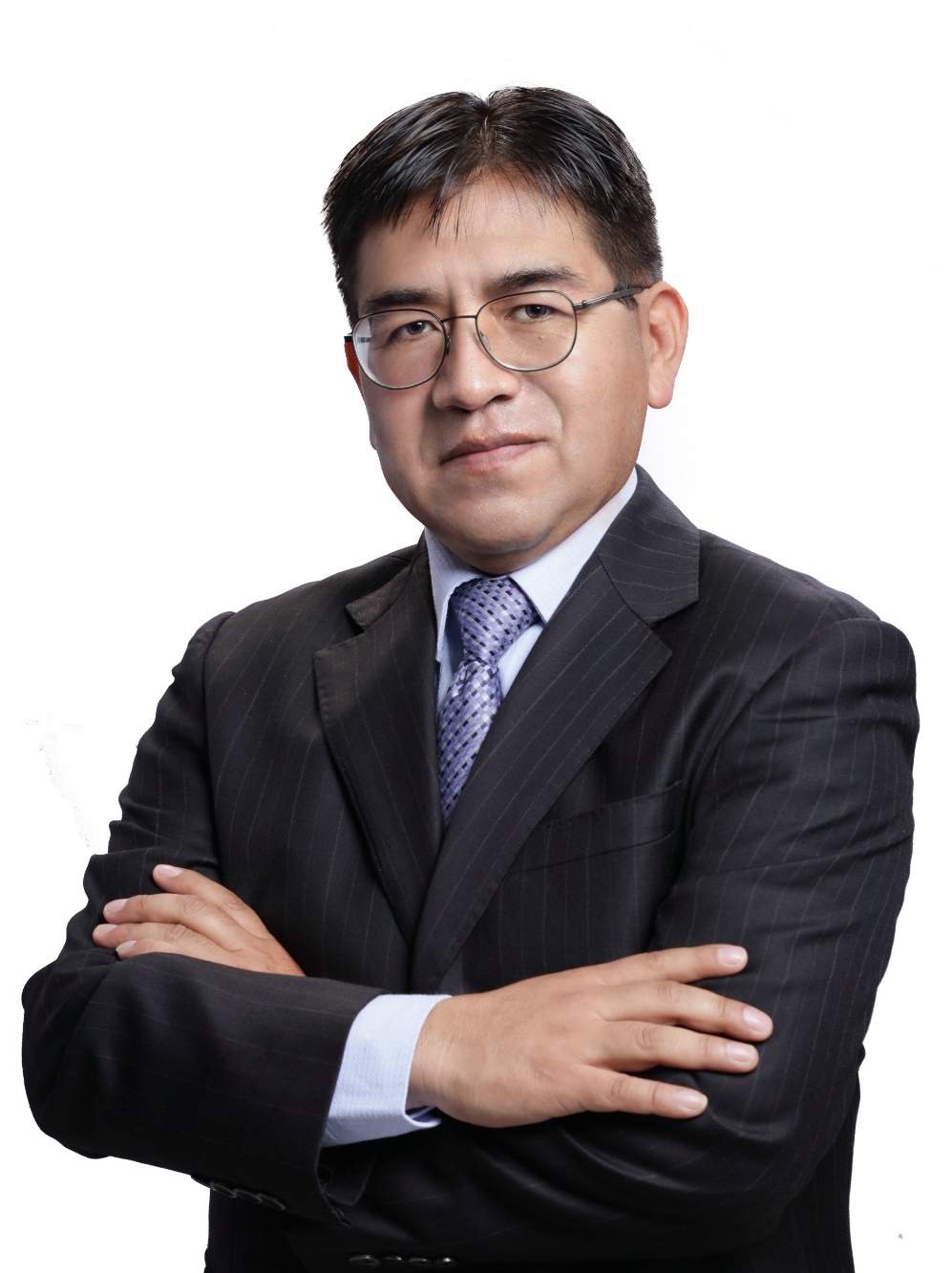 Wilson V. Lazo C.
Superintendente de Ingeniería de Confiabilidad
MINERA SAN CRISTOBAL – BOLIVIA
INTRODUCCIÓN
El BACKLOG, muchas veces incomprendido y también visto como un indicador NEGATIVO. El BACKLOG existe y NO ES MALO, es uno de los indicadores principales de la eficiencia del proceso de Planificación y Programación para la realización de la Confiabilidad. 
Esta implementación, presentado hoy como caso práctico, ha sido útil para analizar, clasificar y establecer prioridades con el fin de lograr los objetivos de disponibilidad, confiabilidad y maximizar la utilización.
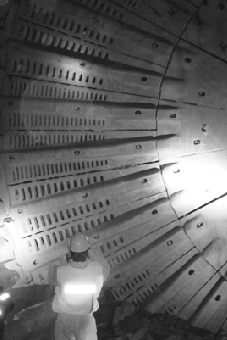 FUNDAMENTO TÉCNICO
Backlog se define como la carga de trabajo neta, medida en horas de trabajo, solicitada pero aún no completada.
[Speaker Notes: Nyman, Donald H.; Levitt, Joel. Maintenance Planning, Coordination, & Scheduling: (p. 39). Industrial Press, Inc..]
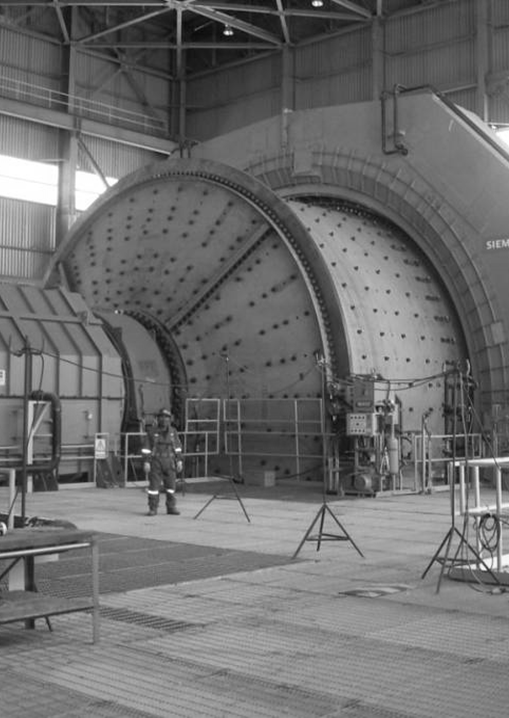 FUNDAMENTO TÉCNICO
El Backlog consiste en todo trabajo “planificable” que aún está abierto o pendiente de asignación de recursos. 
En un entorno proactivo, la mayor parte de la carga de trabajo de mantenimiento debe ser planificado (mayor a 90%).
[Speaker Notes: Nyman, Donald H.; Levitt, Joel. Maintenance Planning, Coordination, & Scheduling: (p. 39). Industrial Press, Inc..]
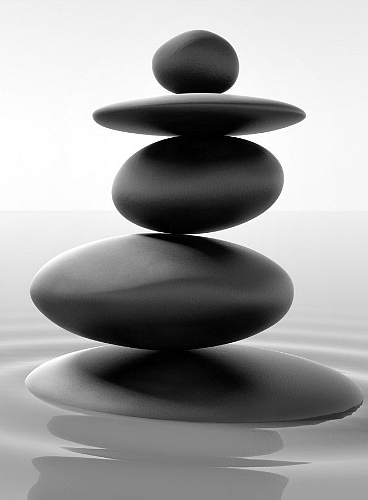 FUNDAMENTO TÉCNICO
Debe mantenerse dentro de límites de control manejables preservando un equilibrio entre los recursos y la carga de trabajo.
[Speaker Notes: Nyman, Donald H.; Levitt, Joel. Maintenance Planning, Coordination, & Scheduling: (p. 39). Industrial Press, Inc..]
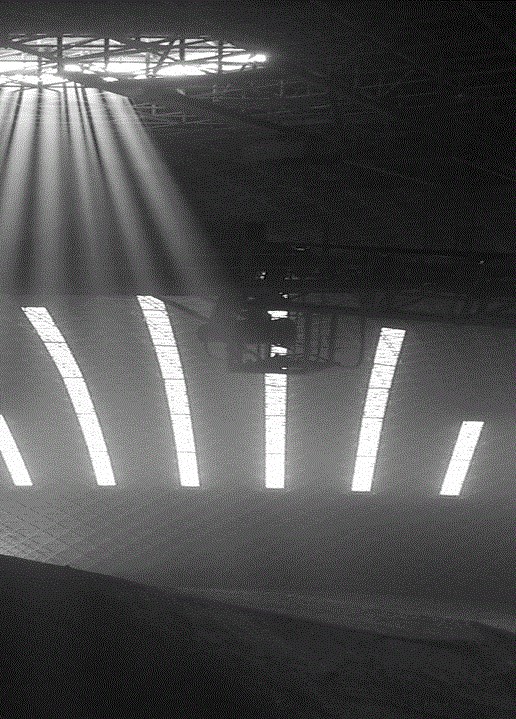 FUNDAMENTO TÉCNICO
Algunos de los trabajos atrasados  y pueden estar en mora en términos de fecha de cumplimiento, pero se puede manejar con un buen control. Ser parte del backlog no implica morosidad.
[Speaker Notes: Nyman, Donald H.; Levitt, Joel. Maintenance Planning, Coordination, & Scheduling: (p. 39). Industrial Press, Inc..]
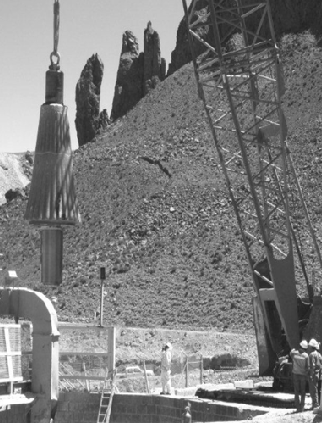 FUNDAMENTO TÉCNICO
La excelencia empieza con una Planificación plena, que implica equilibrio permanente entre Fuerza de Trabajo (disponibilidad de MO),  con la Carga de Trabajo (MO requerida). Si el balance no se conserva entre estas dos variables, no se podrá lograr la confiabilidad deseada.
[Speaker Notes: Nyman, Donald H.; Levitt, Joel. Maintenance Planning, Coordination, & Scheduling: (p. 39). Industrial Press, Inc..]
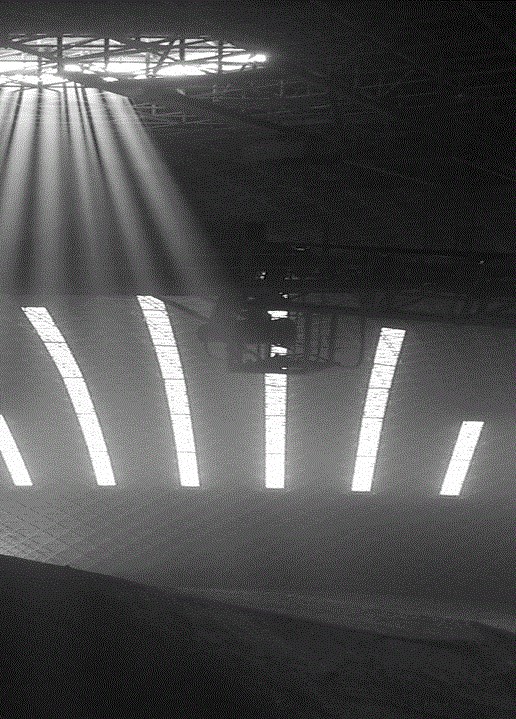 FUNDAMENTO TÉCNICO
Mantenimiento Diferido, son reparaciones o inspecciones que se retrasan o reprograman para el futuro debido a recursos limitados. Estas tareas de mantenimiento deben completarse ya sea para evitar problemas de seguridad, averías o daños.
[Speaker Notes: Nyman, Donald H.; Levitt, Joel. Maintenance Planning, Coordination, & Scheduling: (p. 39). Industrial Press, Inc..
Mitch Comstock.  Deferred Maintenance 101: What Is It and Why It Matters]
¿QUÉ ES LO QUE HICIMOS DIFERENTE???
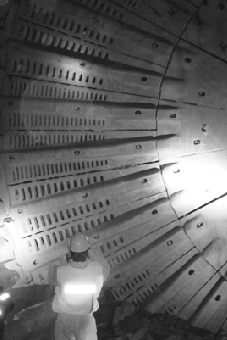 CAMBIO DE PENSAMIENTO
Para que los trabajadores y empleados tengan una idea diferente de los trabajos rezagados el término se cambió a “FORWARD-LOG” y también se empezó a usar el término “reprogramación de tareas” previo análisis multidisciplinario.
[Speaker Notes: Nyman, Donald H.; Levitt, Joel. Maintenance Planning, Coordination, & Scheduling: (p. 39). Industrial Press, Inc..]
FORWARD-LOG REFERIDO A TODO TRABAJO PENDIENTE DE EJECUTAR EN SUS DIFERENTES TIPOS CON FECHAS  FUTURAS DE CUMPLIMIENTO
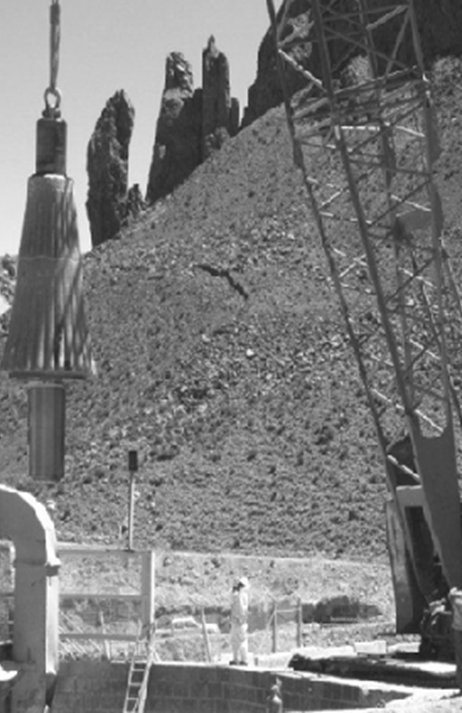 DISTINTA FORMA DE MEDIR
El backlog asignado a los grupos de trabajo se mide y se analiza semanalmente en Horas de MO. La base para el seguimiento es el "Programa de Mantenimiento Semanal". La forma anterior de medir por “Cantidad de Ordenes de Trabajo” quedó como una medida secundaria.
[Speaker Notes: Nyman, Donald H.; Levitt, Joel. Maintenance Planning, Coordination, & Scheduling: (p. 39). Industrial Press, Inc..]
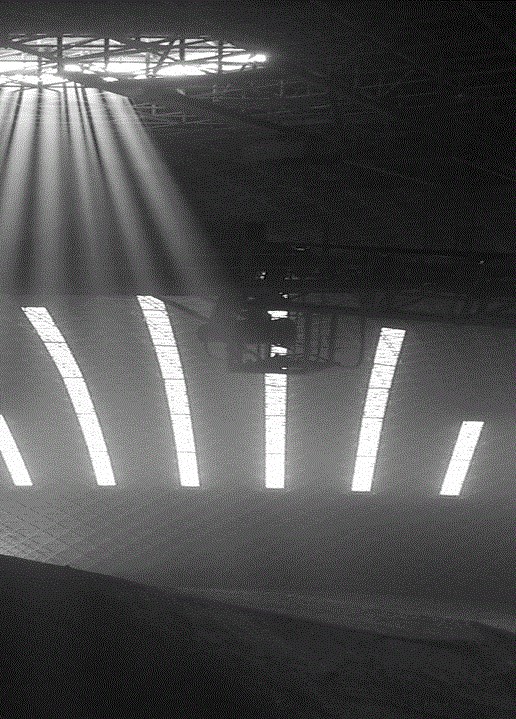 PROGRAMA DE MTTO. SEMANAL
Definido en Reunión de “Coordinación Semanal”, las partes acuerdan día y hora específicos para programar cada trabajo. El trabajo pendiente ahora reprogramado, queda como parte del Forward-log, en algunos casos con tareas de seguimiento por  parte de Monitoreo de Condición.
[Speaker Notes: Nyman, Donald H.; Levitt, Joel. Maintenance Planning, Coordination, & Scheduling: (p. 39). Industrial Press, Inc..]
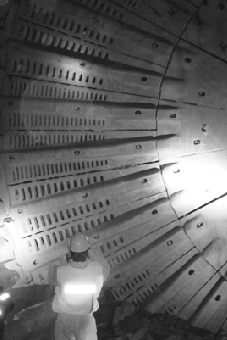 BACKLOG TOTAL
El Backlog Total incluye el trabajo pendiente Listo para Programar más todas las demás órdenes de trabajo abiertas que todavía están en Proceso de Planificación. Estos últimos trabajos pueden tener pendiente: materiales, aprobación, presupuesto, etc.
[Speaker Notes: Nyman, Donald H.; Levitt, Joel. Maintenance Planning, Coordination, & Scheduling: (p. 39). Industrial Press, Inc..]
BACKLOG TOTAL
BACKLOG DE PLANIFICACIÓN
INGRESO DE REQS. DE TRABAJO PM/PdM y otros
EN PROGRAMA SEMANAL DE EJECUCIÓN 
(EST. 43 Y 48)
BACKLOG DE PROGRAMACIÓN
ESTADO DE OTs PARA EL BACKLOG
ESTADO DE OTs PARA EL BACKLOG
* Las Paradas de Planta Programadas con meses de anticipación, están en un Backlog separado. 
** Las Ordenes de Trabajo Reactivos (tipo RM), no son parte del Backlog.
HITOS PARA GESTIONAR EL BACKLOG
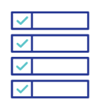 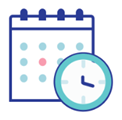 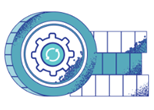 PRIORIZAR
BUSCAR 
RECURSOS
COORDINAR 
Y PROGRAMAR
.
PRIORIZACIÓN DEL BACKLOG
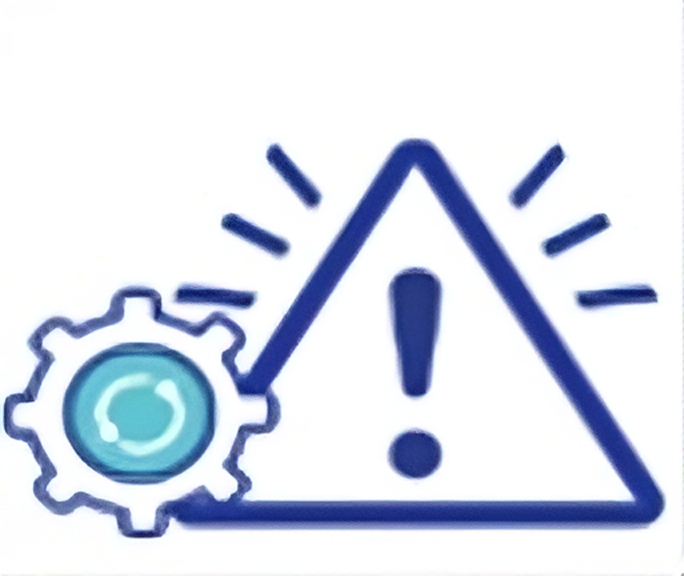 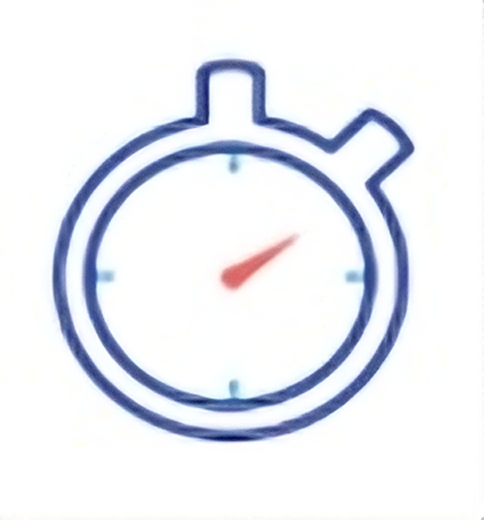 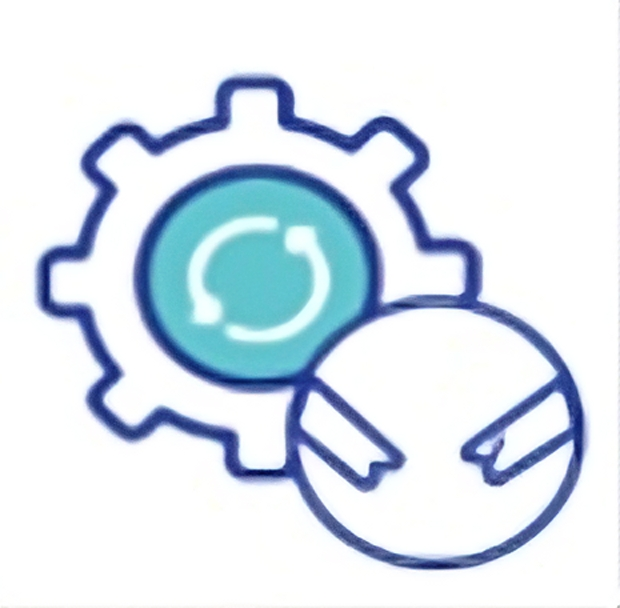 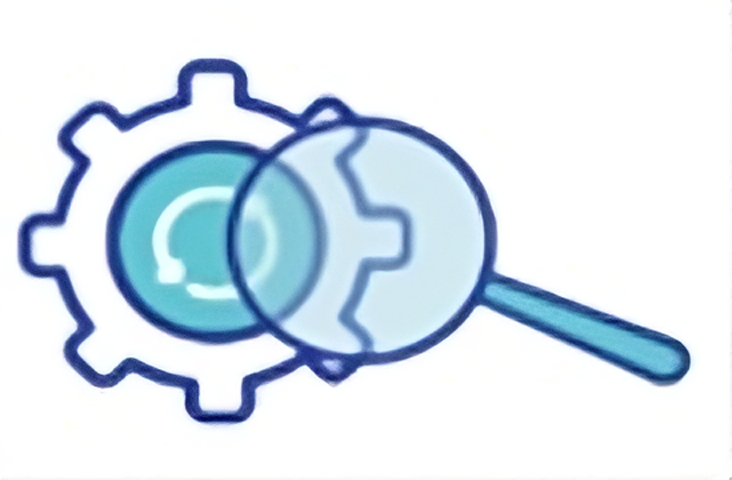 PROD/SEG
TMEF
PM/PdM
TMPR/COSTO
Periodicidad de los PMs y Pdms, en función a la Criticidad del Activo e Historial del mismo, cuáles pueden ser diferidos y cuáles no.
Qué trabajos se puede hacer  de manera más rápida  y a menor costo, no siempre se cumplen las 2 condiciones.
Cuáles de los Activos tienen un Nivel de  Criticidad Alto para la continuidad de la Producción y SSMA.
Qué activos tiene el tiempo medio entre fallas más corto  y son propensos  a más reparaciones.
NIVELES DE PRIORIDAD DE OTs
MANO DE OBRA PARA EL BACKLOG
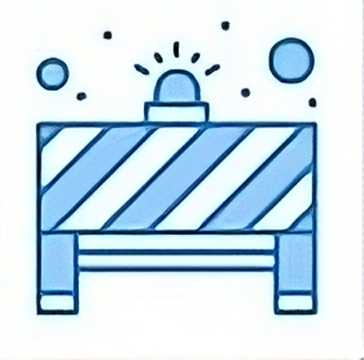 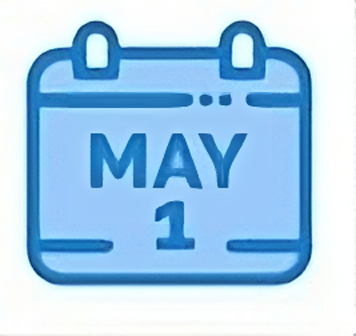 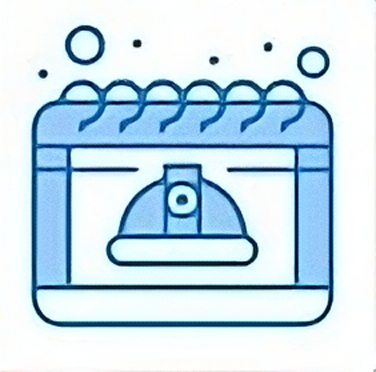 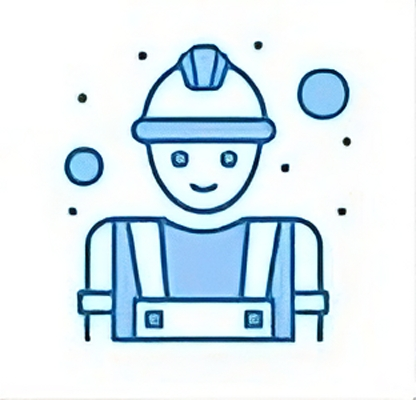 Contratación de personal nuevo
Mejor uso de Personal en sitio
Apoyo de Contratistas
Horas extras de personal en sitio
ANTES DE LA IMPLEMENTACIÓN
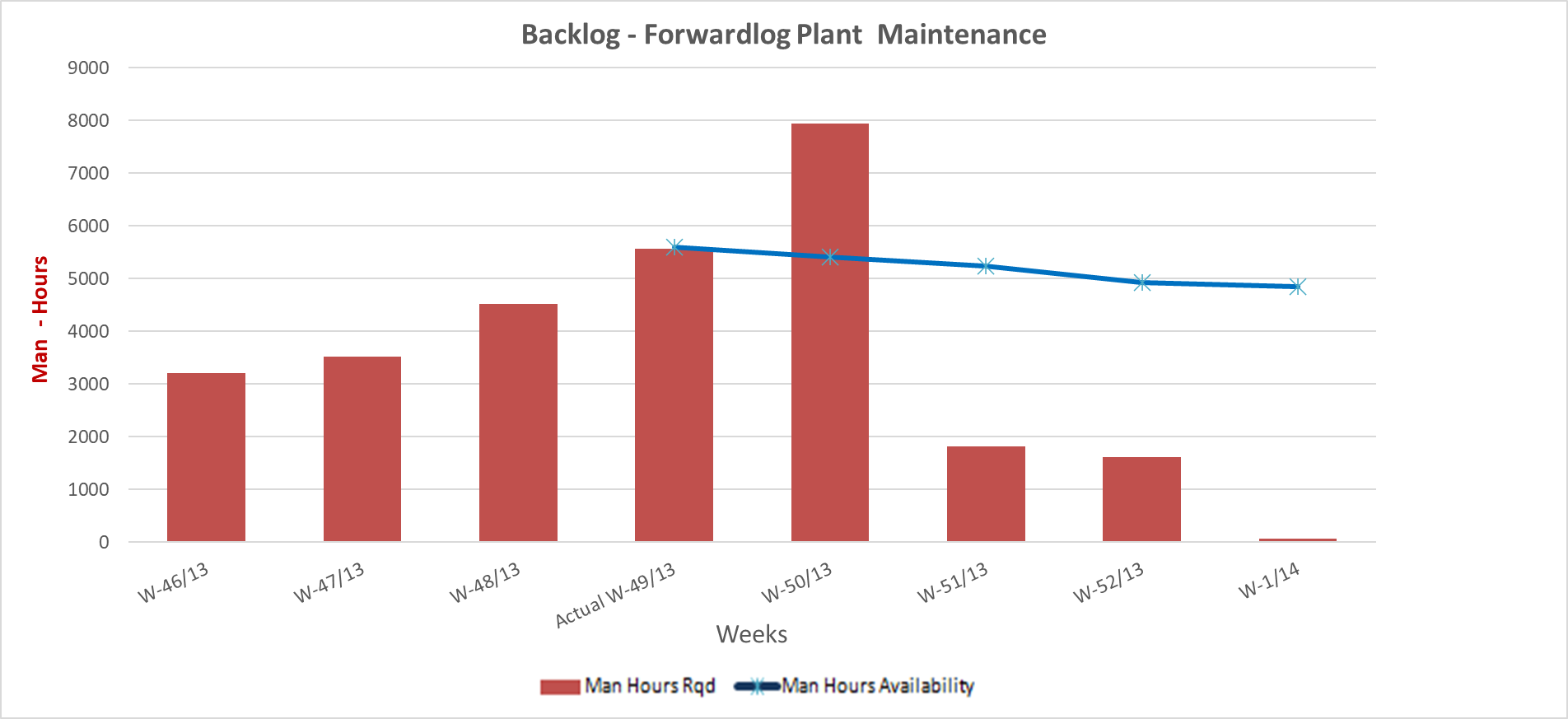 POSTERIOR A LA IMPLEMENTACIÓN
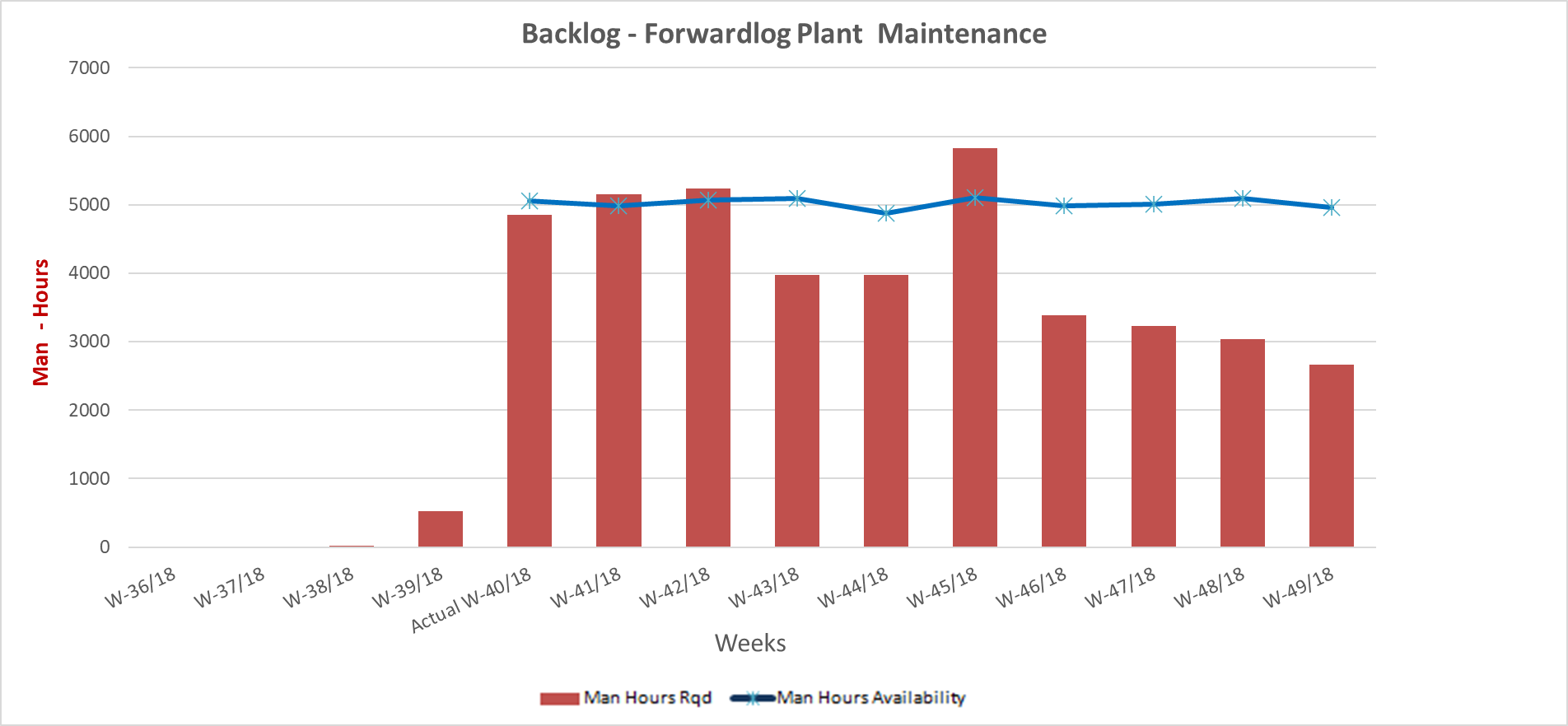 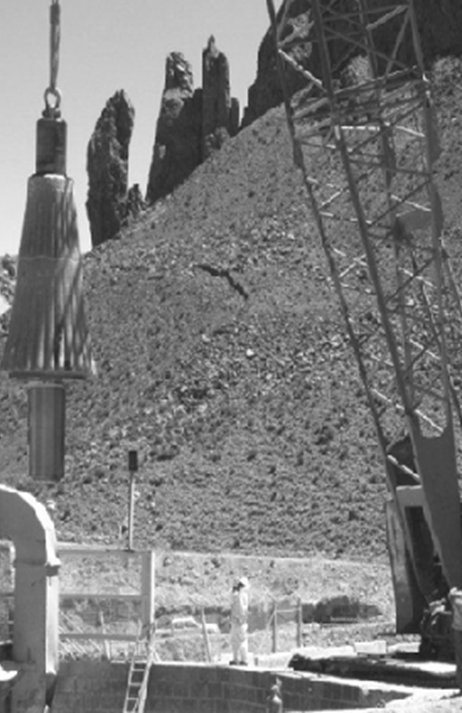 BACKLOG EN CANT. DE SEMANAS
Según la SMRP, trabajo acumulado de 2 a 4 semanas para Backlog Listo para Programar y de  4 a 6 semanas para el Backlog Total son límites de control aceptados.
[Speaker Notes: Nyman, Donald H.; Levitt, Joel. Maintenance Planning, Coordination, & Scheduling: (p. 39). Industrial Press, Inc..]
BACKLOG EN CANT. DE SEMANAS
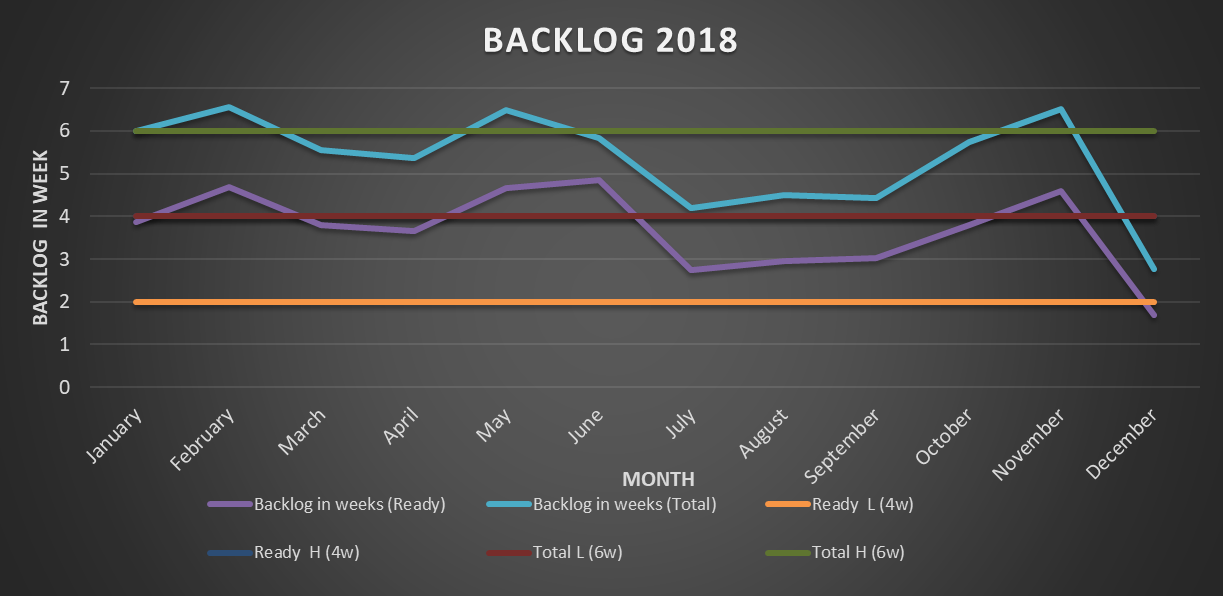 INDICADORES CLAVE
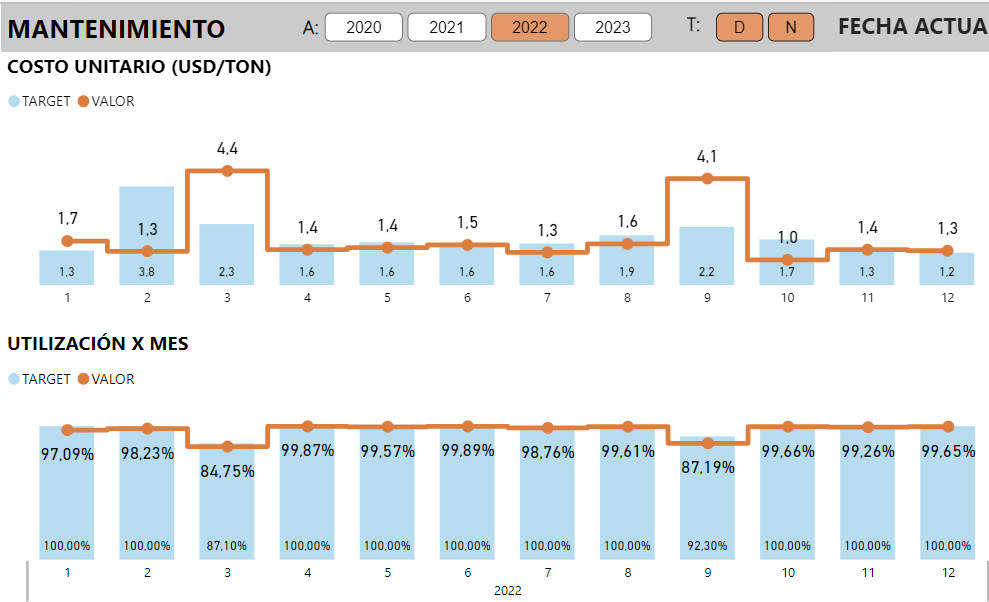 ASPECTOS CLAVES QUE SE DEBEN EVITAR EN EL CONTROL DEL BACKLOG
BUENAS PRÁCTICAS PARA EL PROCESO DE VALIDACIÓN DEL BACKLOG
ENTONCES¿¿¿ES MALO TENER BACKLOG???
¡¡¡SI SE LA GESTIONA ADECUADAMENTE POR SUPUESTO QUE NO ES MALO!!!
Wilson V. Lazo C.
wilson.lazo@minerasancristobal.com
linkedin.com/in/wilson-lazo-b6b67017